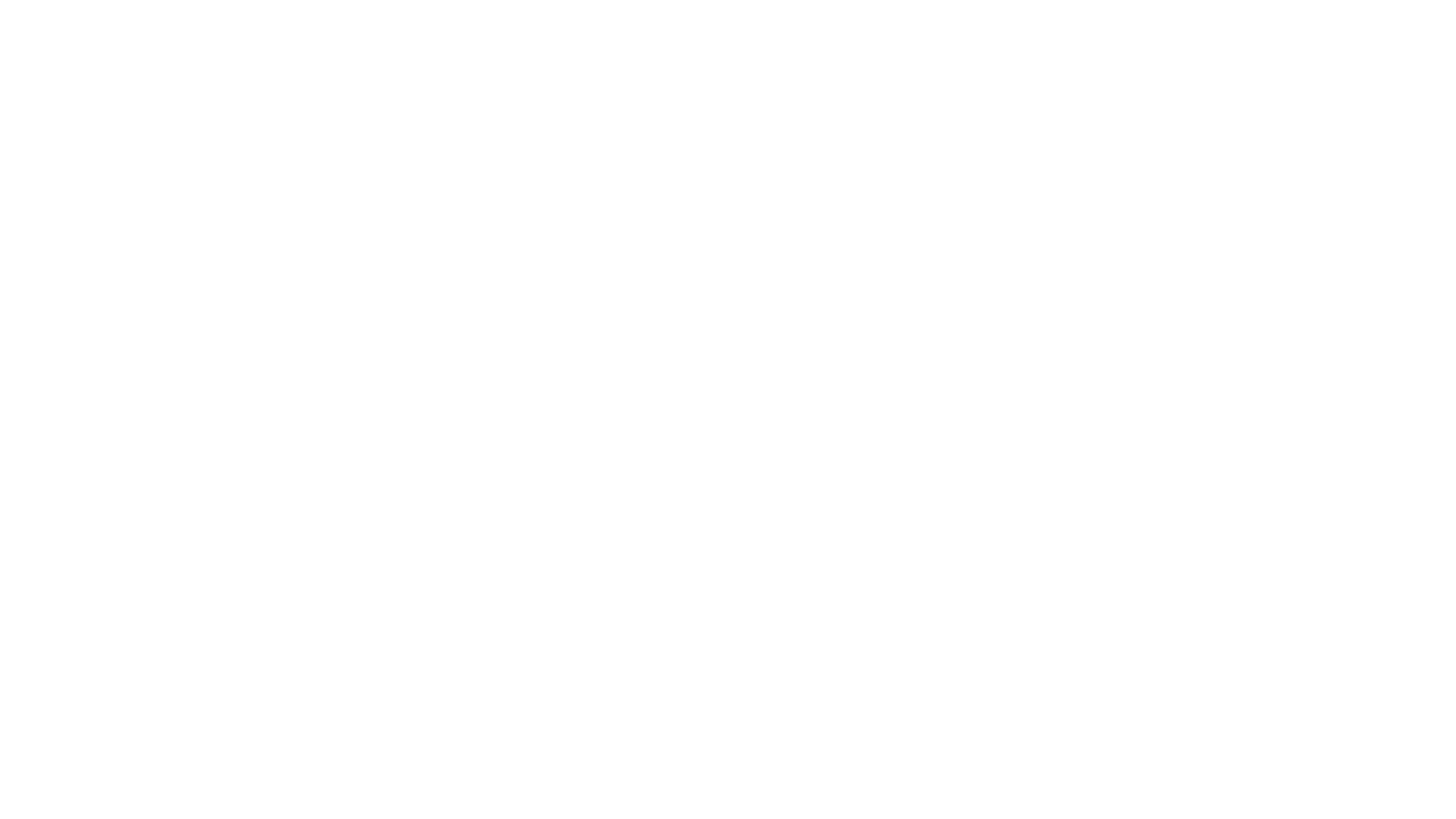 Author’s Purpose
Reasons for Writing
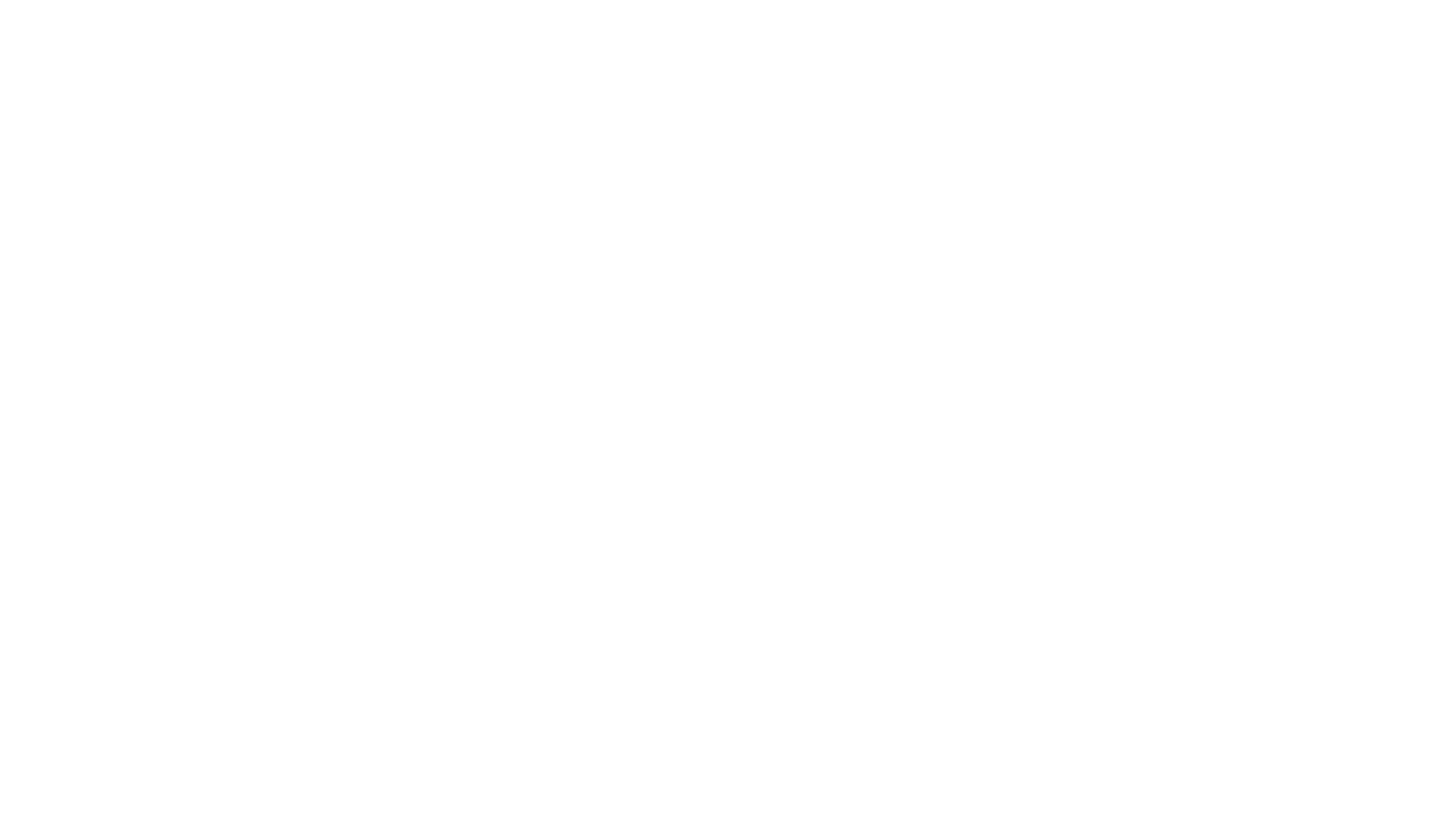 To Entertain
To Inform
To Persuade

Every text serves one of these purposes.
Three Main Purposes
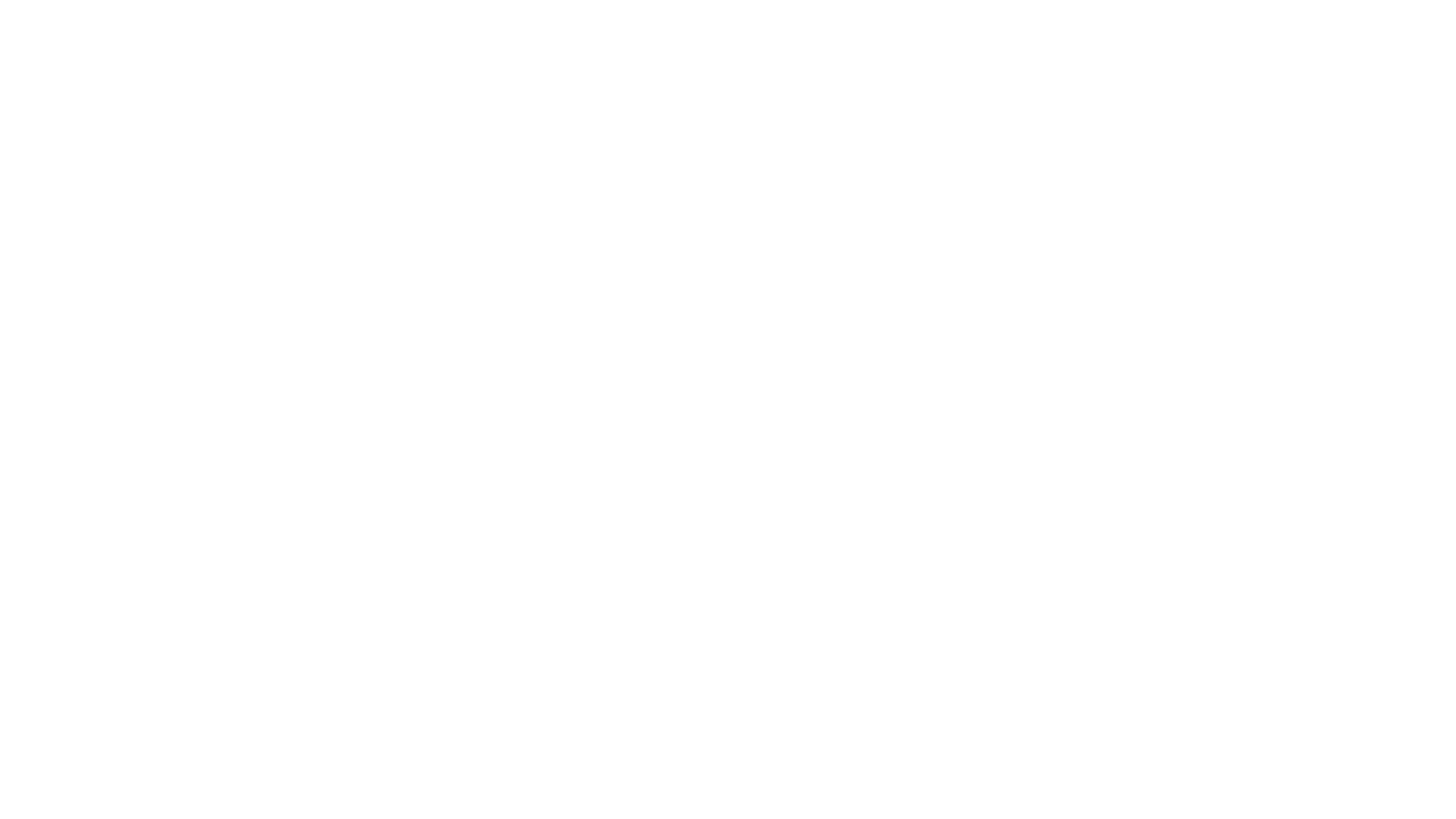 Writing to Entertain
The author wants to amuse you or for you to enjoy the writing .

Examples
	Stories			Jokes
	Poems			Fiction Stories
	Plays
You may learn something from a story, but the MAIN purpose is to entertain.
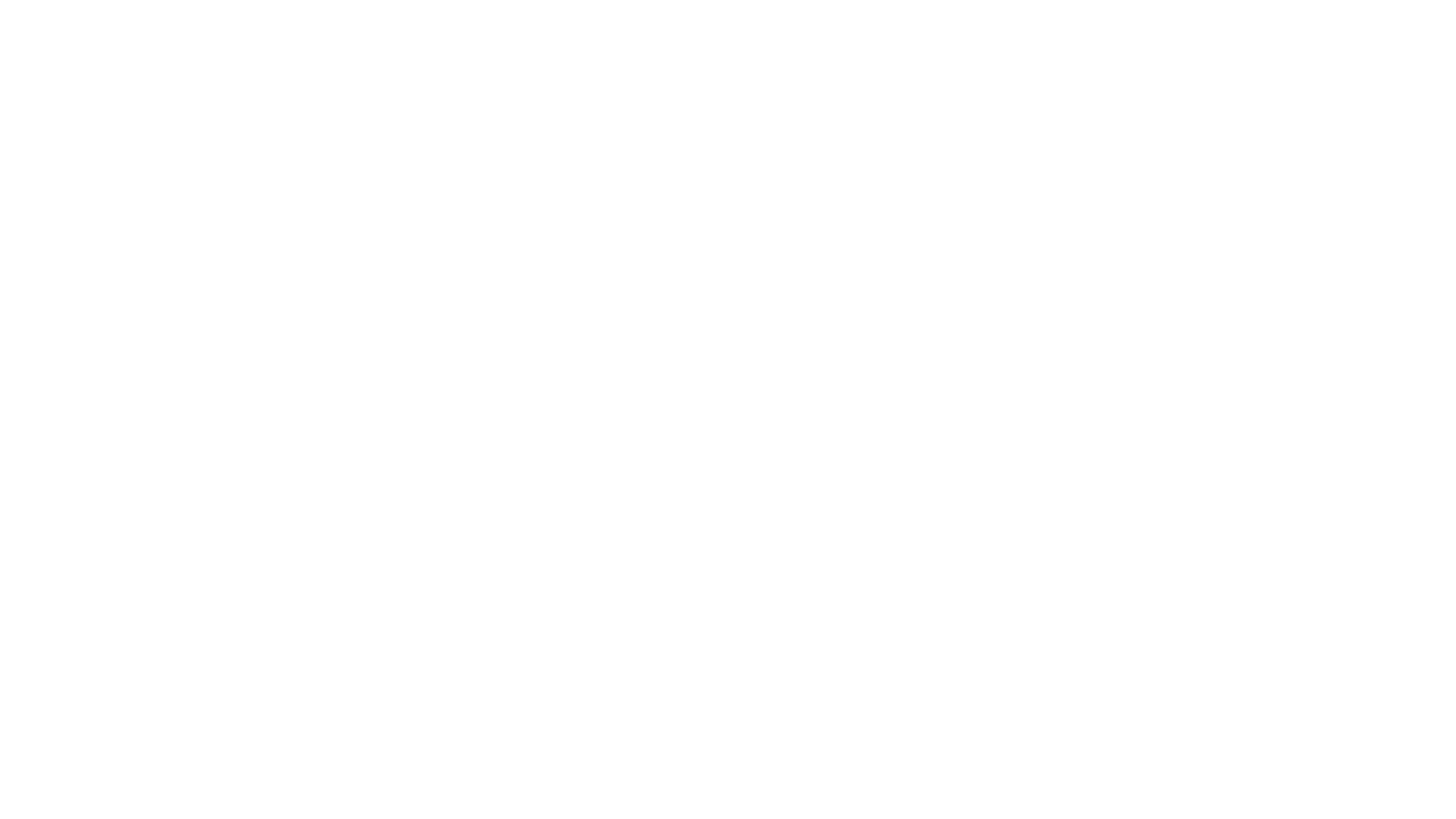 Writing to Inform
The author wants to give you information.

Examples
expository essays		textbooks
nonfiction texts			newspapers
instructions or directions

Informational writing may be entertaining, but the MAIN purpose is to inform.
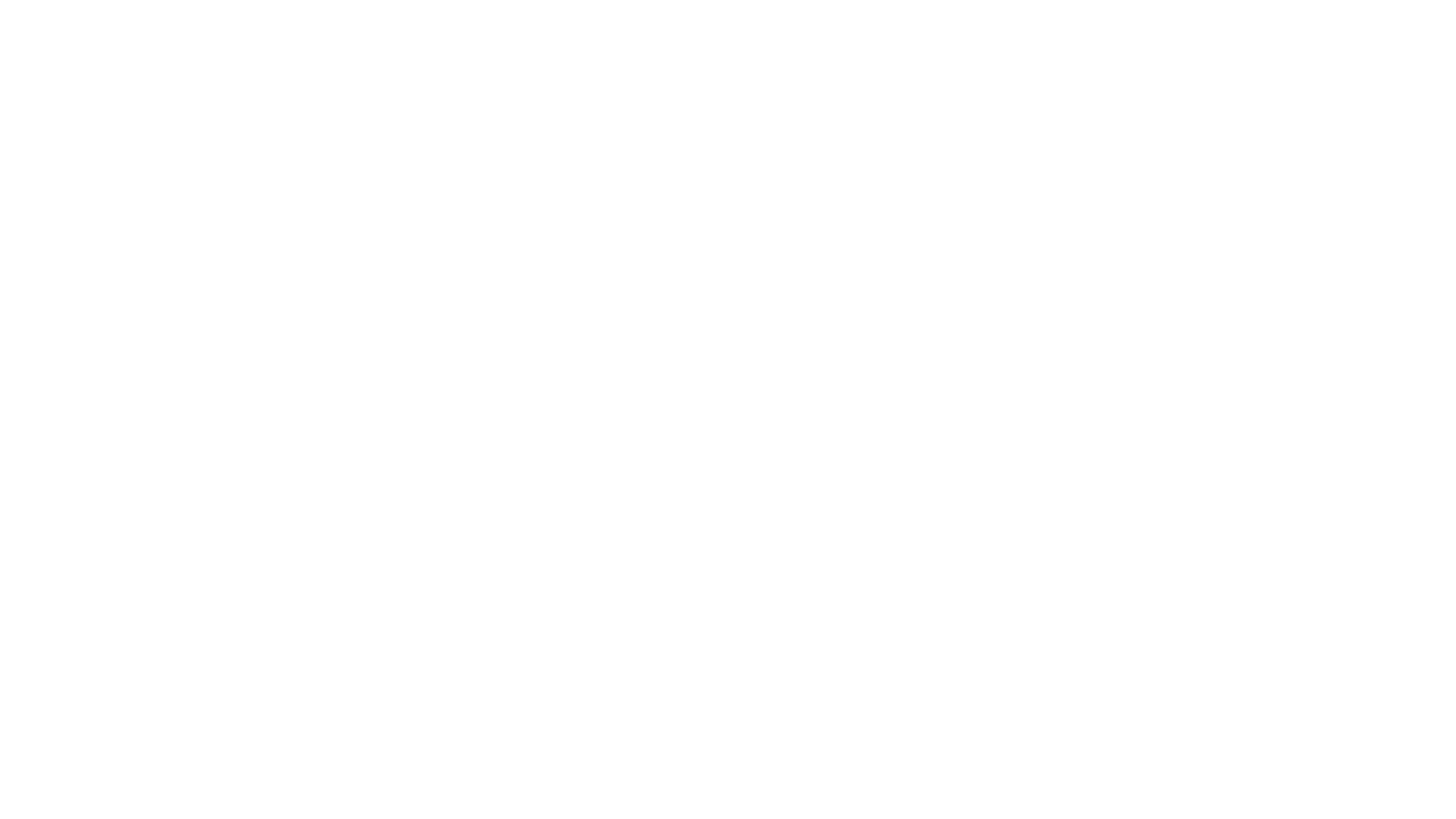 Writing to Persuade
The author wants you to do, buy or believe something.

Examples
opinion essays			advertisements
campaign speeches
persuasive letters or notes 

Persuasive writing attempts to chage the reader’s mind or get them to do something.
Is the text a poem, story, or play?(if “yes” = entertain; if “no” = go to next)
Does the text mainly give facts and info?(if “yes” = inform; if “no” = go to next)
Does the text make arguments?(if “yes” = persuade; if “no” = start over)
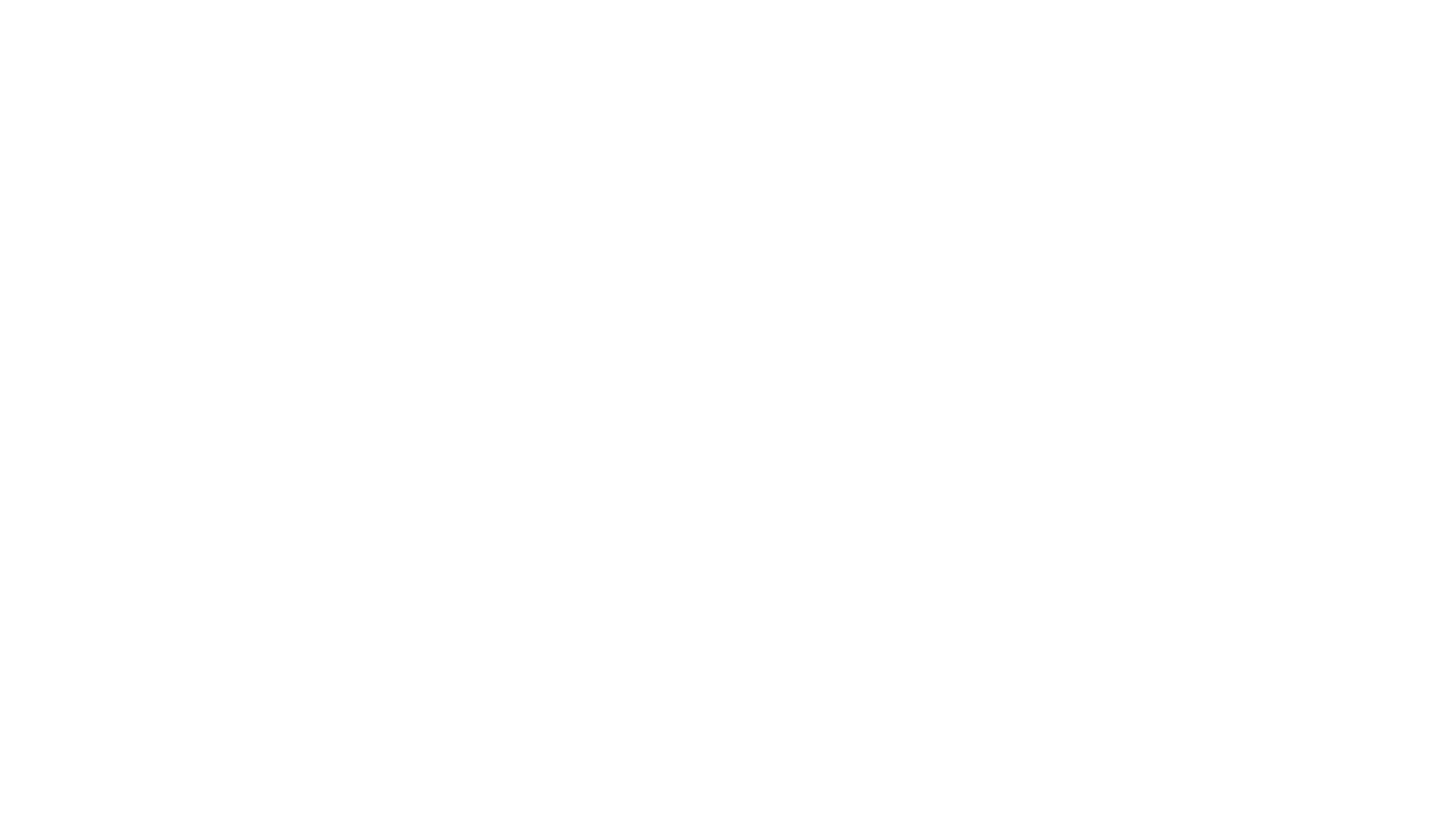 Identifying the Author’s Purpose
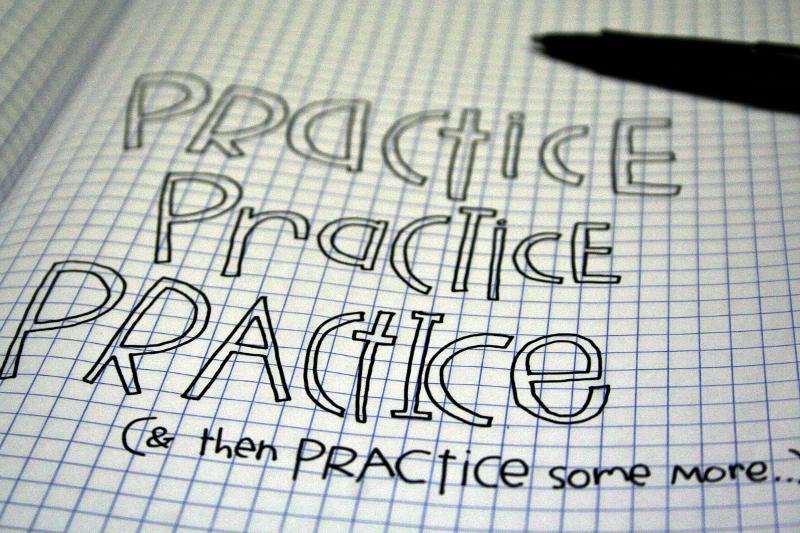 Practice
On the back of your notes, are the numbers 1 - 20.
Read the piece of writing on each slide.
Write the author’s purpose: 
    inform, persuade, or entertain.
 
I did numbers 1-5 for you.
This Photo by Unknown Author is licensed under CC BY-NC
1
A note written by a young girl asking her ex-boyfriend to forgive her.
persuade
2
A recipe for making potato pancakes
inform
3
The lyrics to a Lil Wayne song
entertain
4
The warnings on a bottle of Tylenol
inform
5
A mailing from the American Cancer Society asking for donations to help fight cancer
persuade
6
The script for a popular television show about vampires
7
A map and schedule of bus routes
8
A poem about how the world’s fresh water supplies are polluted
9
An advertisement in a magazine to get readers to buy a new video game
10
A schedule of movies and the times that they show for a local theatre
11
The story of a teenage boy learning to understand and live with his father, who is an alcoholic Vietnam war veteran.
12
A list of the 25 richest athletes in the world.
13
An article arguing why Michael Jordan is the greatest basketball player ever.
14
An “X-men” comic book.
15
The story about a young girl with low self-esteem learning to love herself.
16
A National Geographic article about the eating and breeding habits of the endangered bald eagle.
17
A website saying that a new shopping mall should not be built because it threatens an endangered bald eagle’s home.  The website also lists other reasons why the mall should not be built.
18
A poem about bald eagles.
19
A magazine ad telling you to buy Nike Hyperdunk shoes because you’ll jump higher.
20
A sign saying, “Rest Stop Five Miles Ahead.”